LGBTQ+ Students in Higher Education
Introductions 
Basic Vocabulary 
Questions 
Obstacles for LGBTQ+ Students
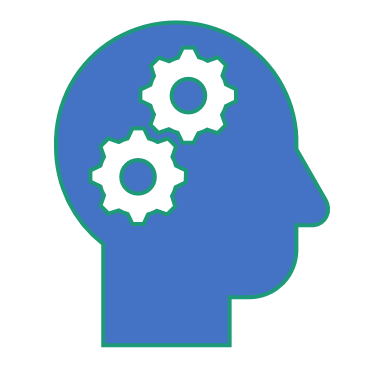 Agenda
2
Basic Vocabulary
3
Vocabulary
Sex 
Gender Identity 
Gender Expression
Pronouns
Transitioning 
Sexual and Romantic Orientation
4
Sex
5
Intersex
6
Sex cont.
7
Gender Identity
8
Gender Identity cont.
9
Gender Identity
10
Gender expression
11
Gender Expression
12
Pronouns
13
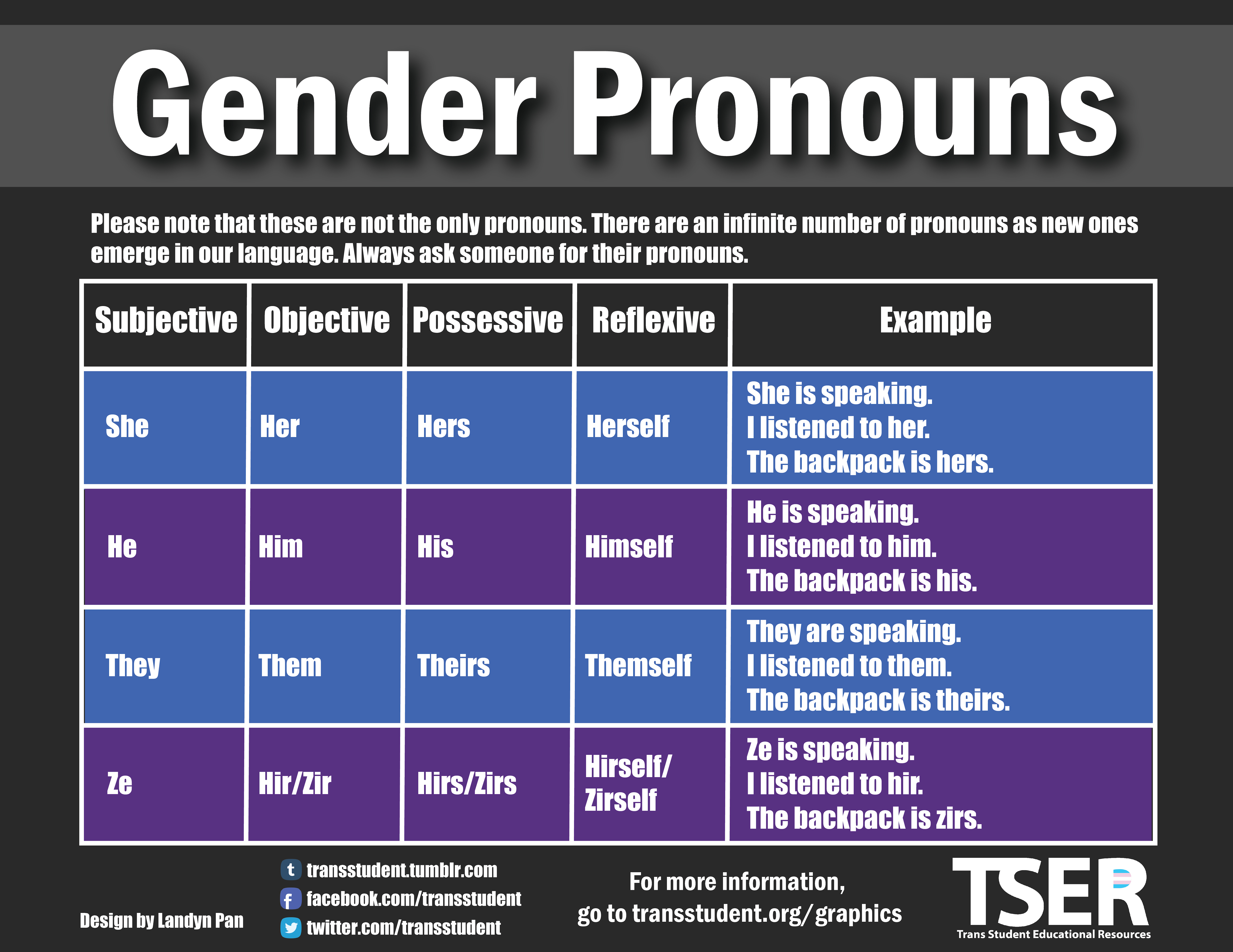 Trans Student Educational Resources is one of many sources for useful information on pronoun use!
14
Transitioning
15
Transitioning
16
Sexual and Romantic Orientation
17
Sexual and Romantic Orientation cont.
18
Barriers in Education
19
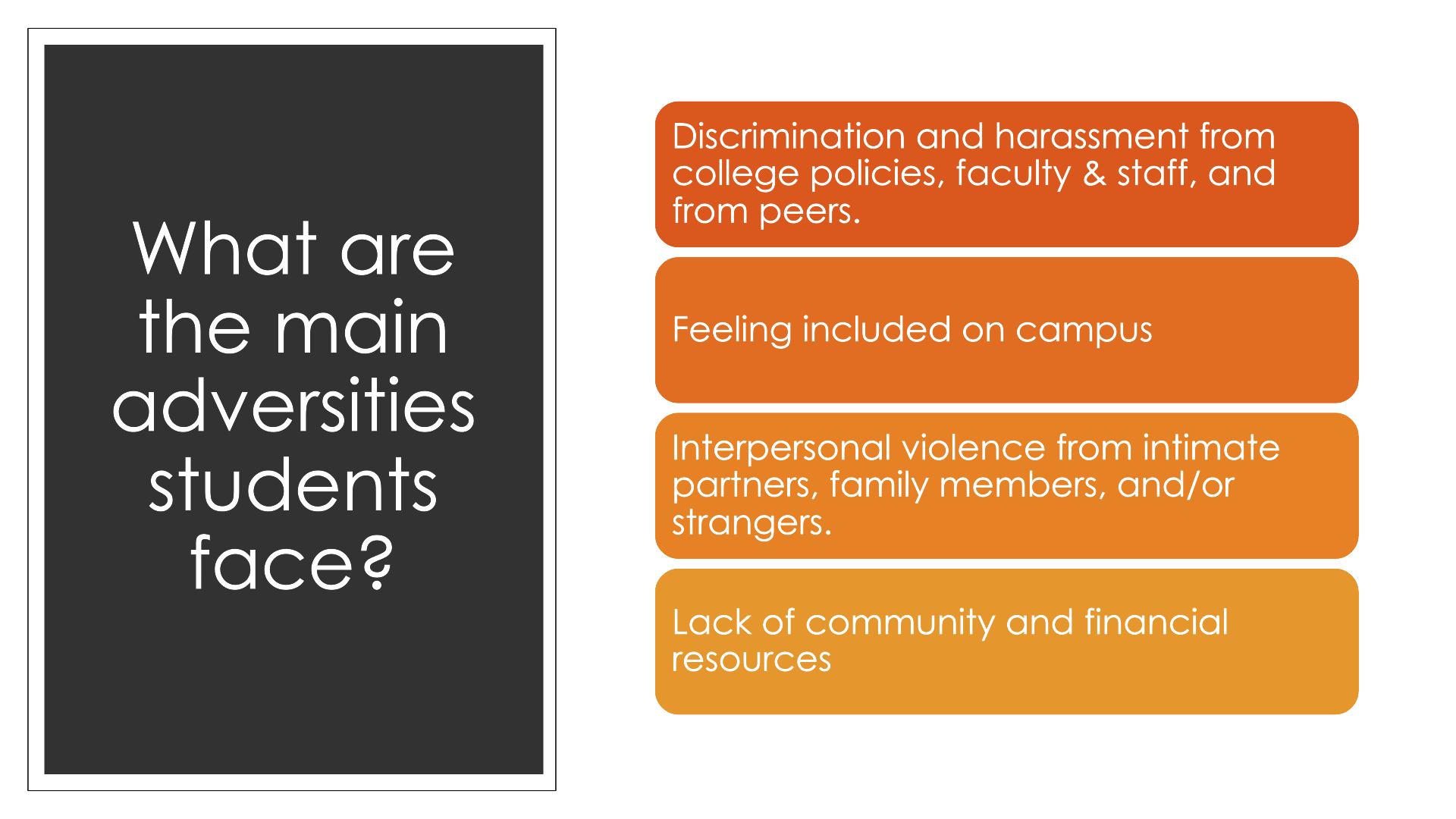 20
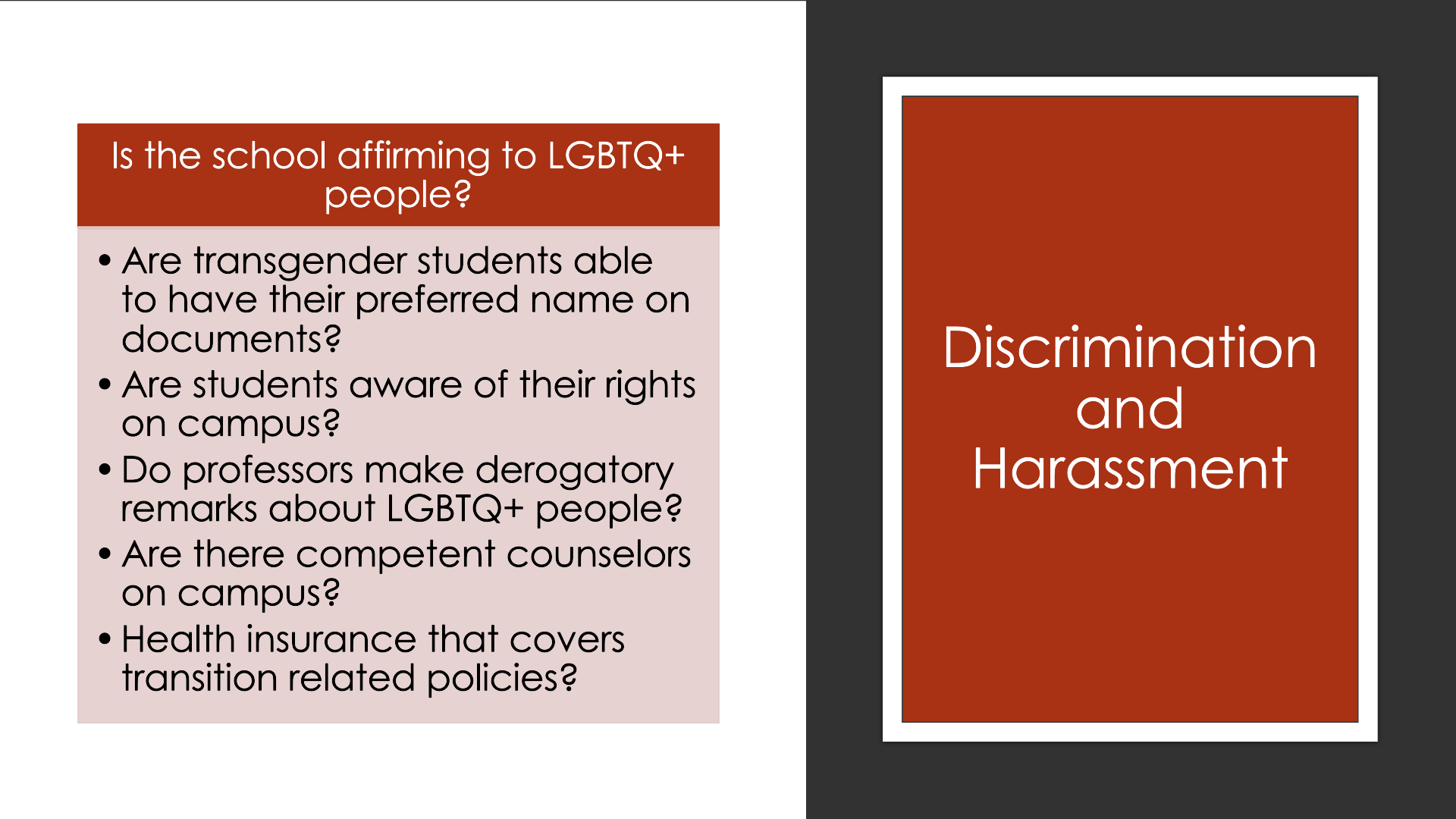 21
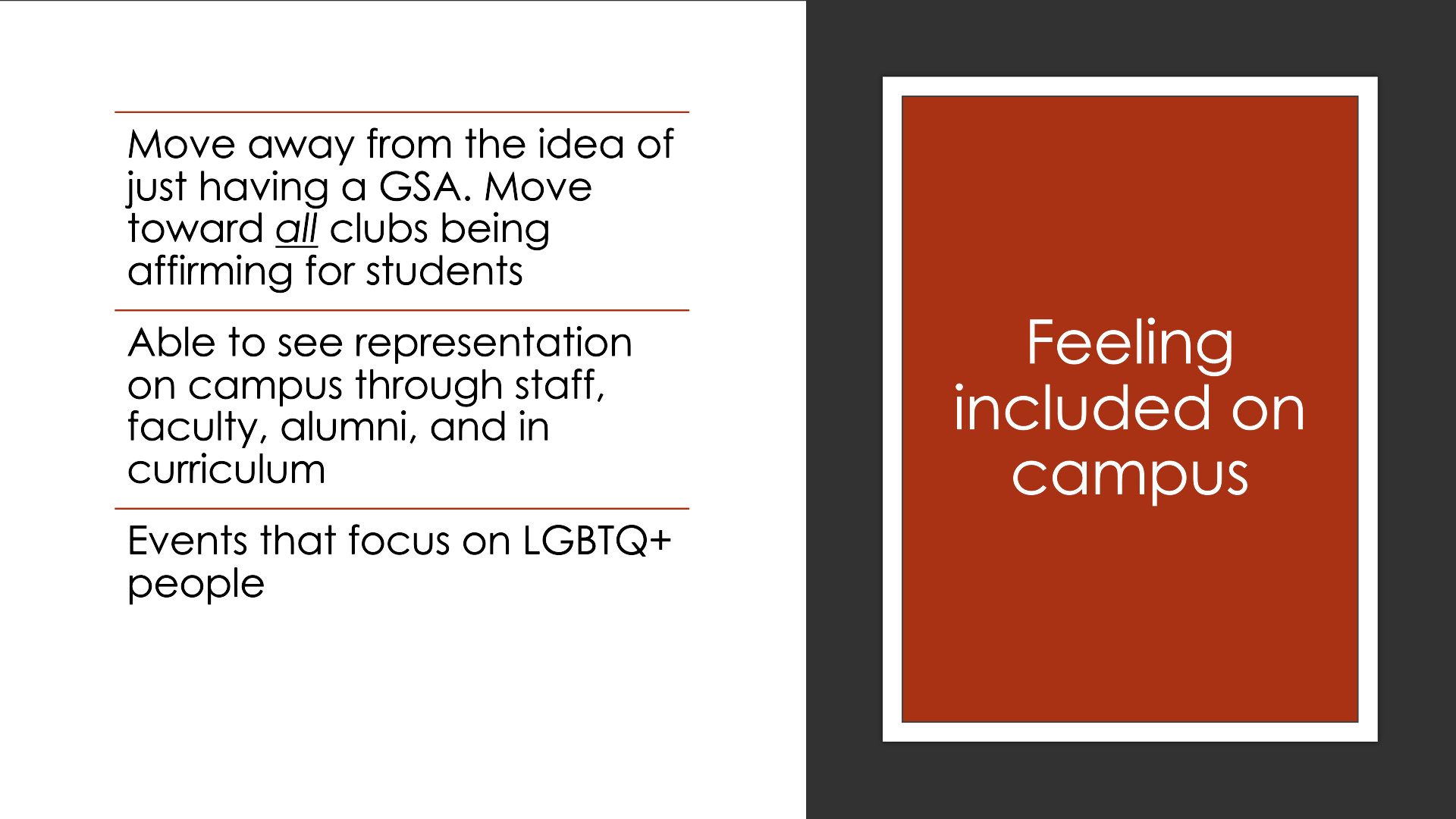 22
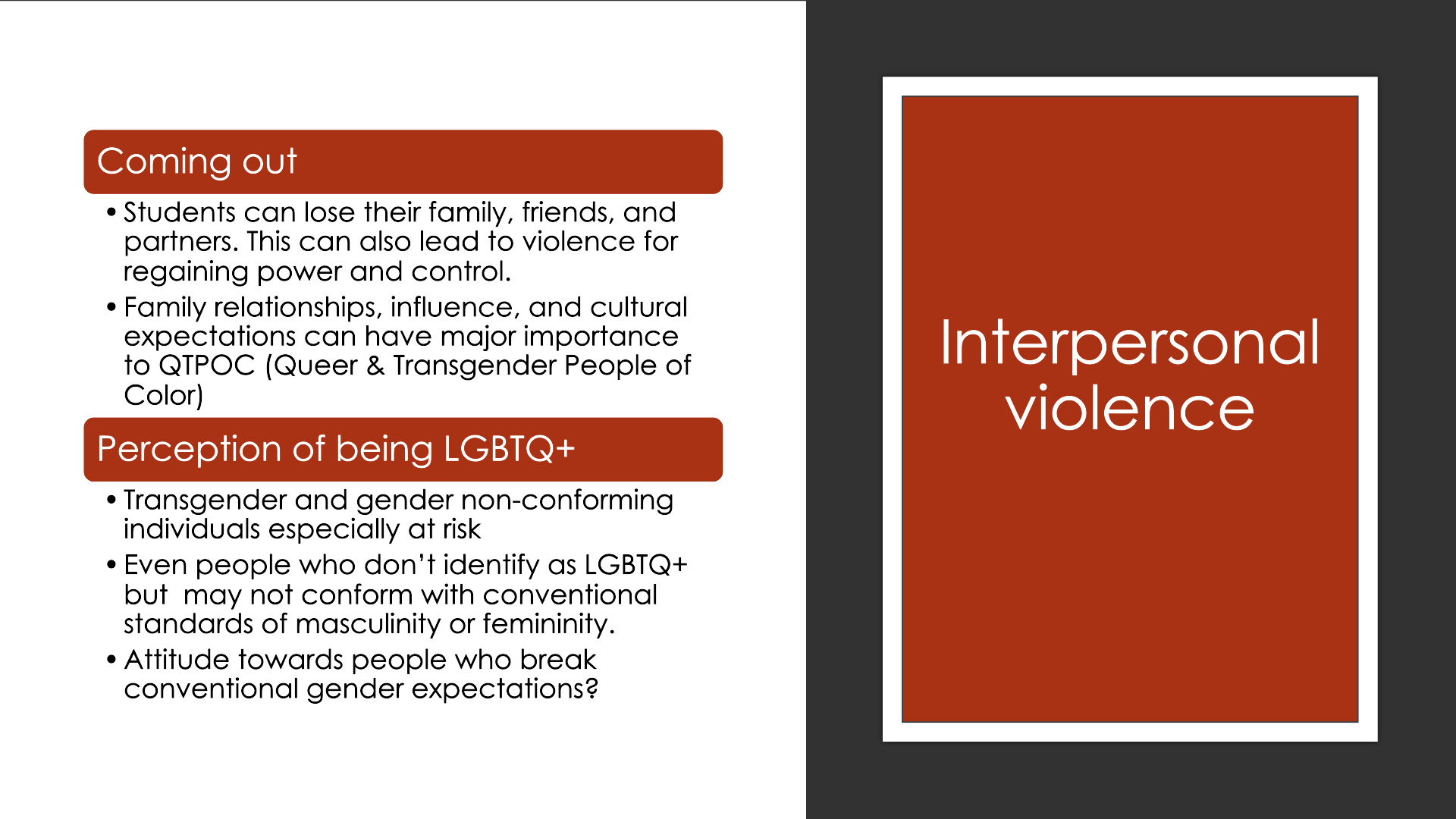 23
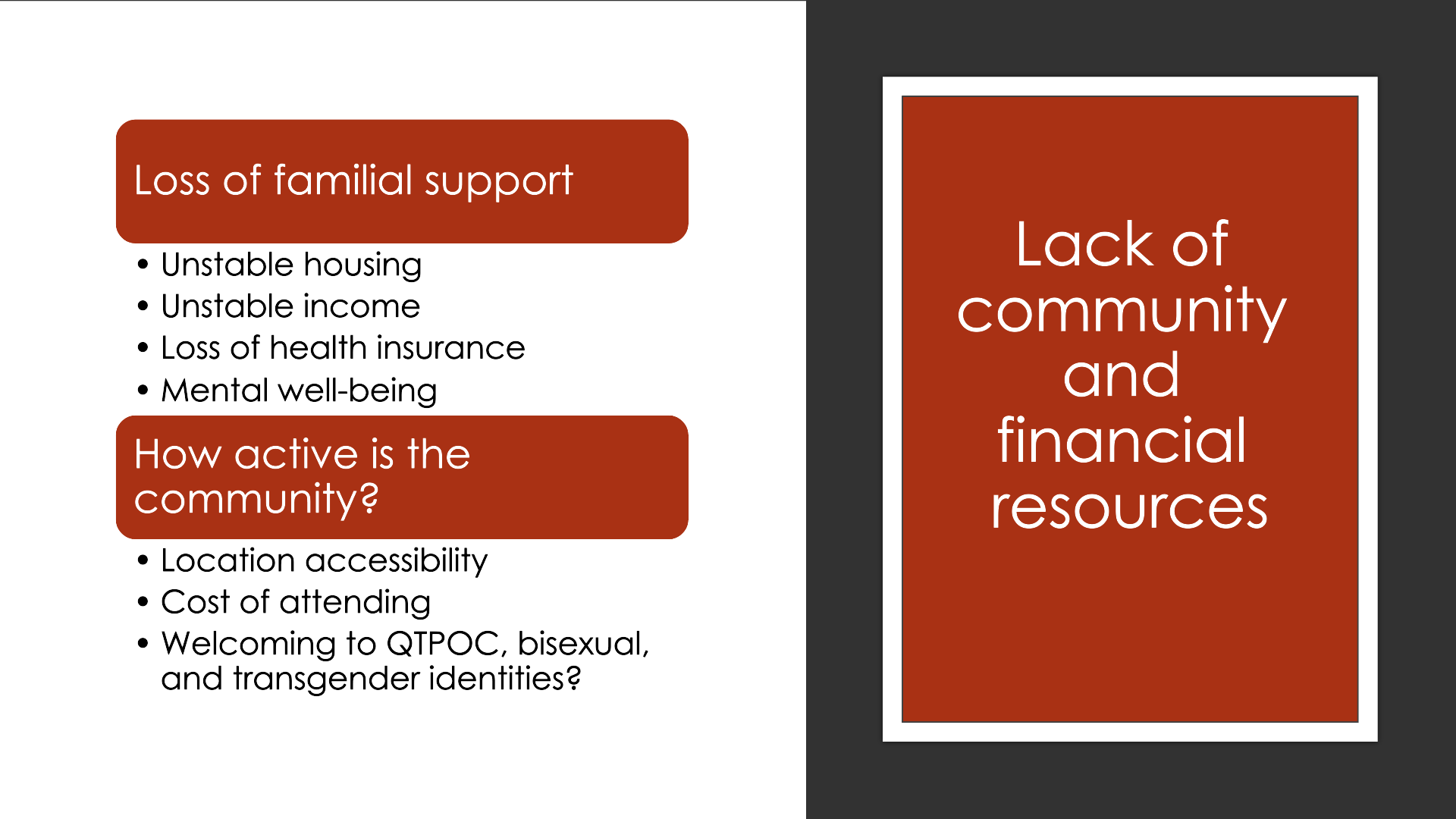 24
Consider the following
Why are there barriers in education for LGBTQ+ people in the first place?
25
Unpleasant truth
26
Cultures around the world
There are a lot of cultures that have been documented to include LGBTQ+ people in their culture
Societies that have third gender option
Societies with documented homosexuality and gender variation
Ancient Egypt
Ancient China (journal article) 
Ancient Japan
Two-spirit people in US
History of Two-spirit and problems with the term
Ancient Europe
27
Contact
28
Over time a specific ideology took over
This ideology places cisgender and heterosexual people above people who aren’t 
Laws and policies
Sodomy laws
Marriage laws
“three garment rule” and “masquerade laws”
29
How this shows up in schools
30
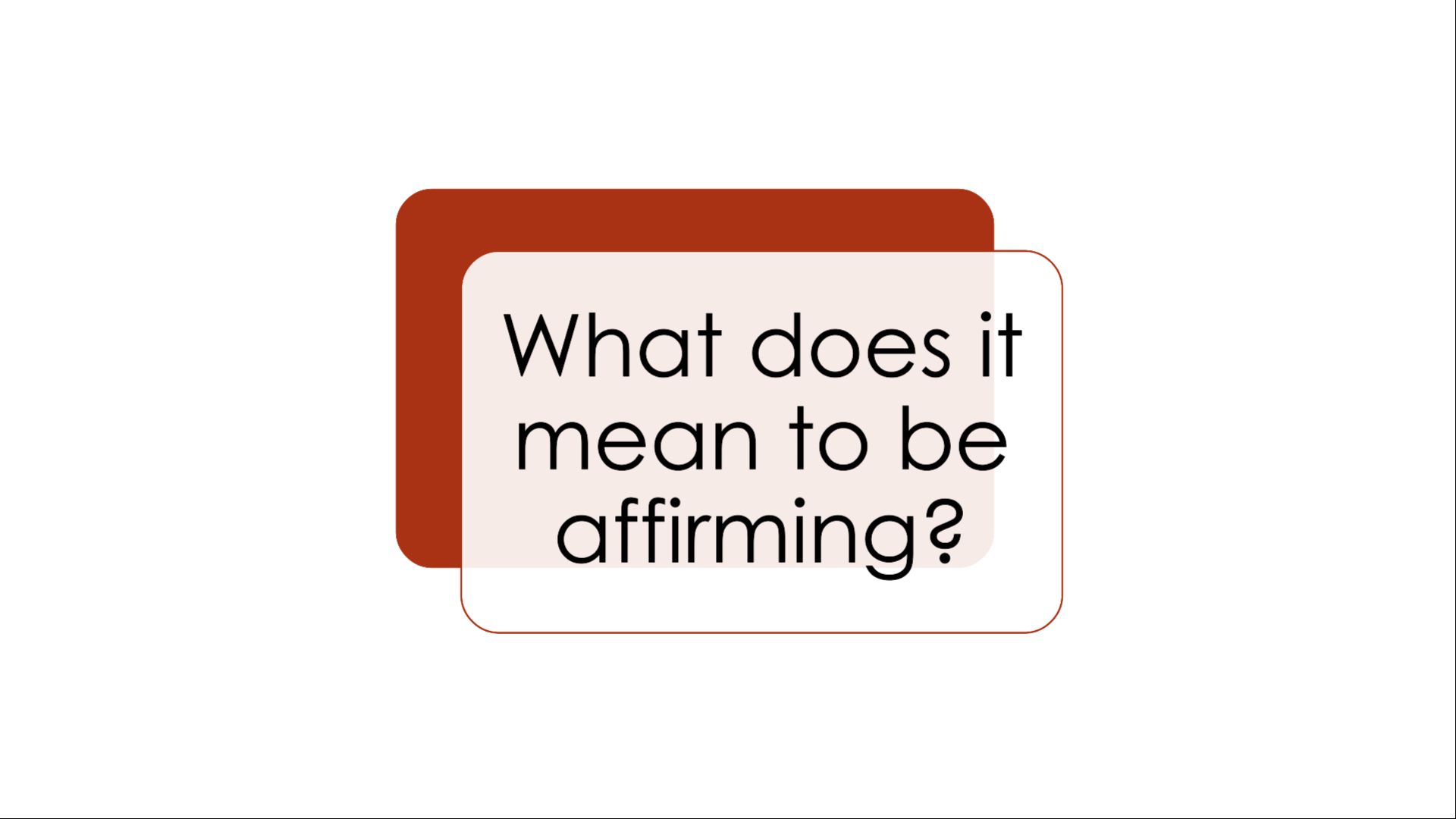 31
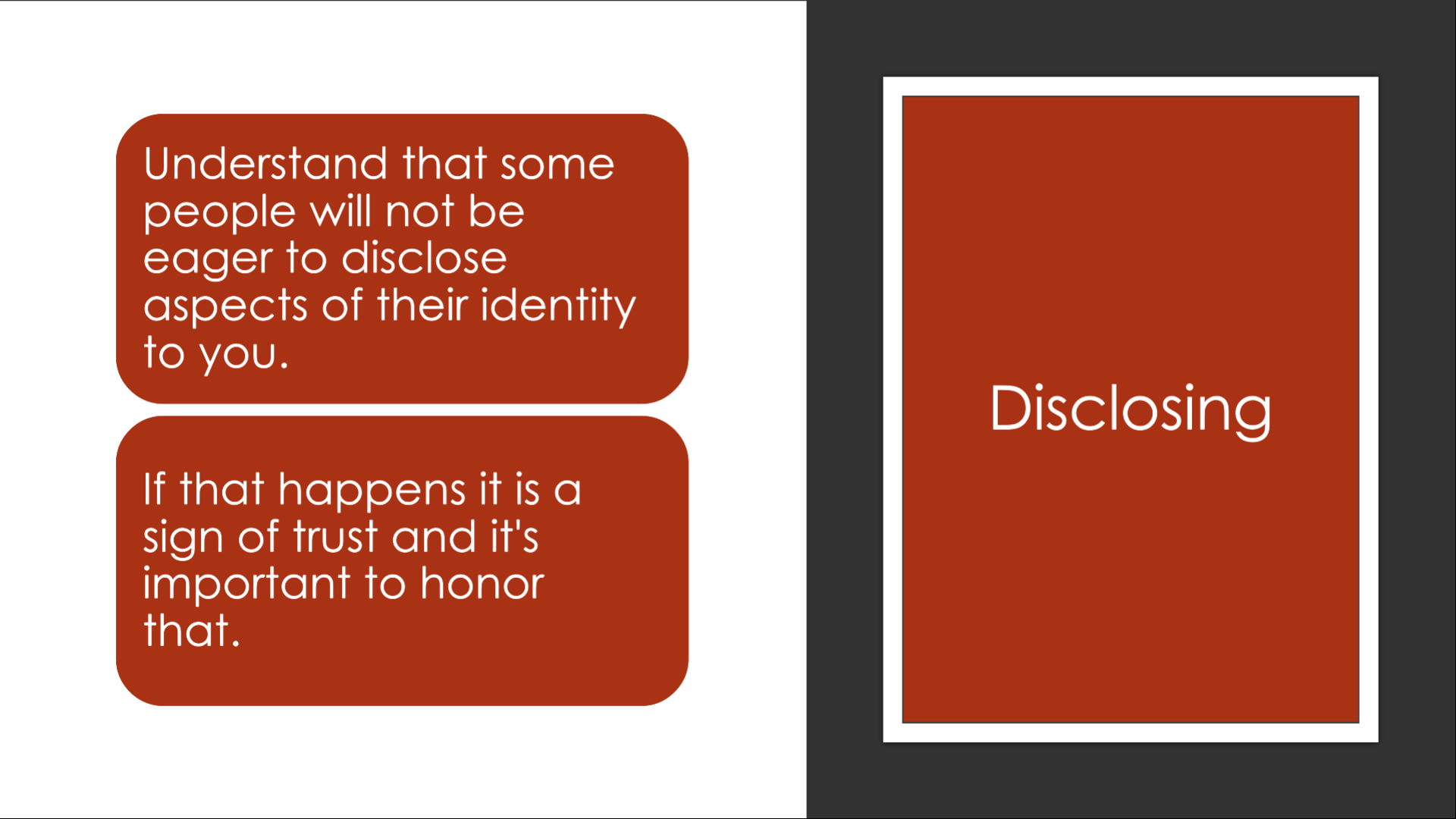 32
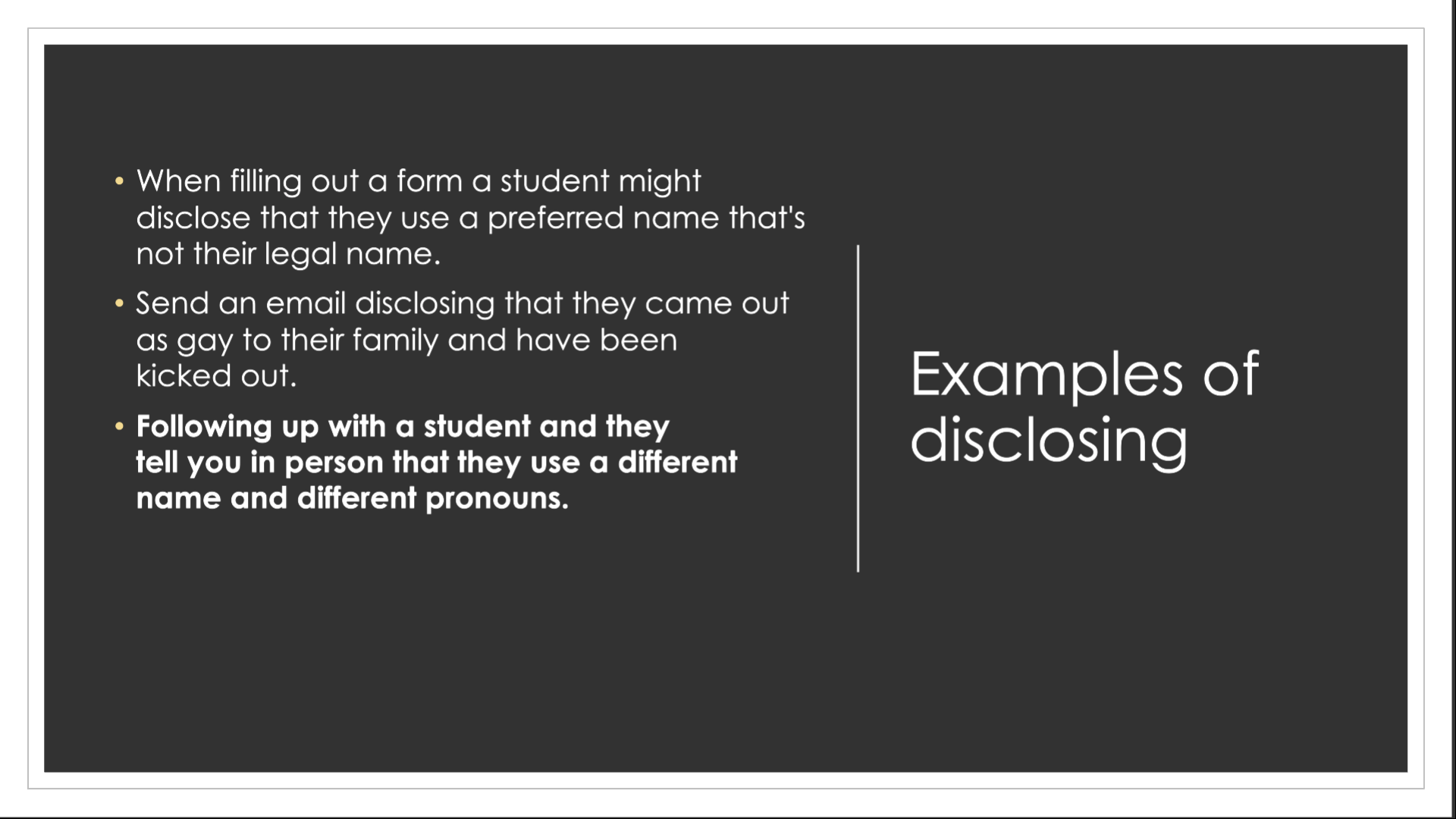 33
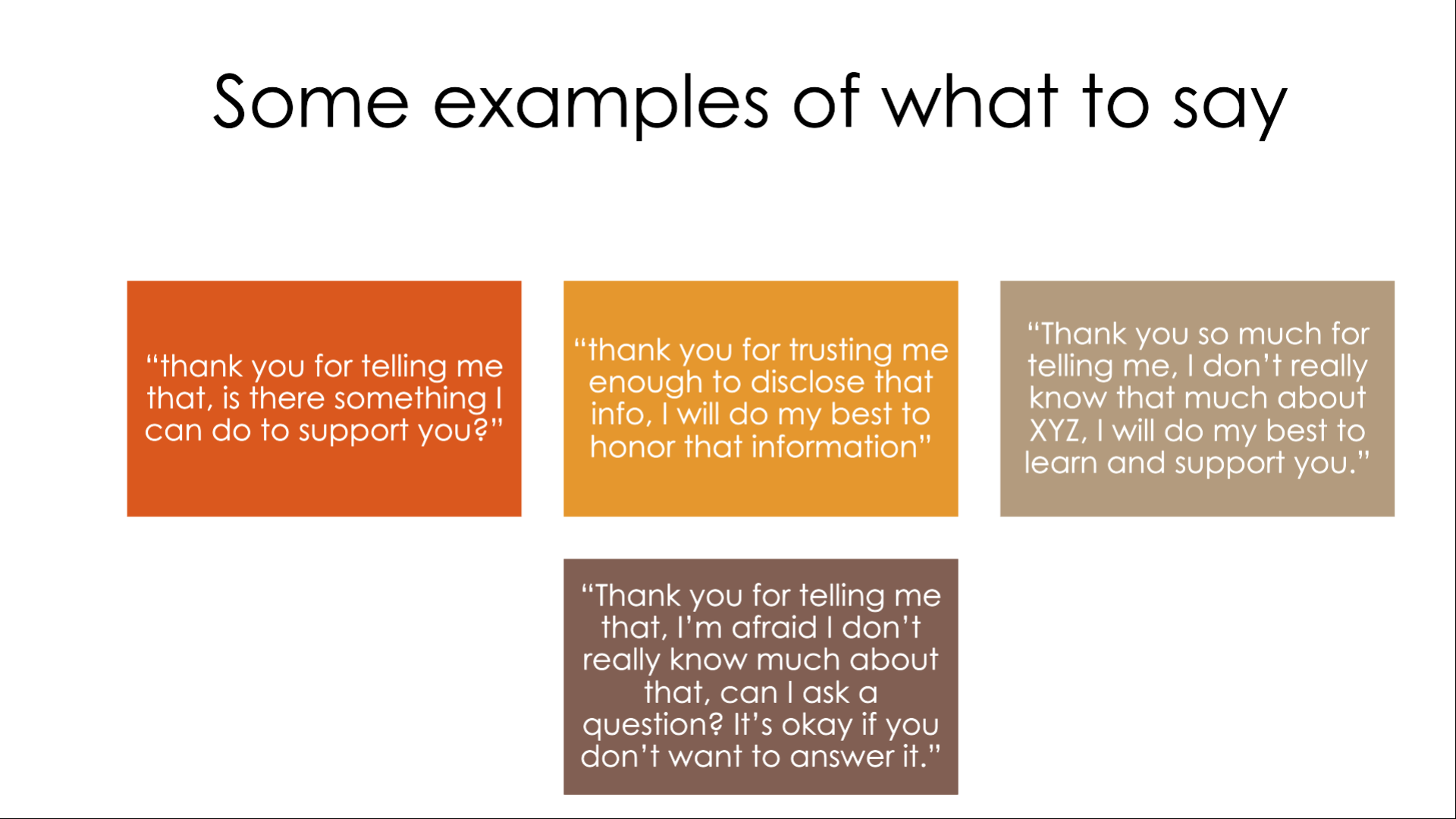 34
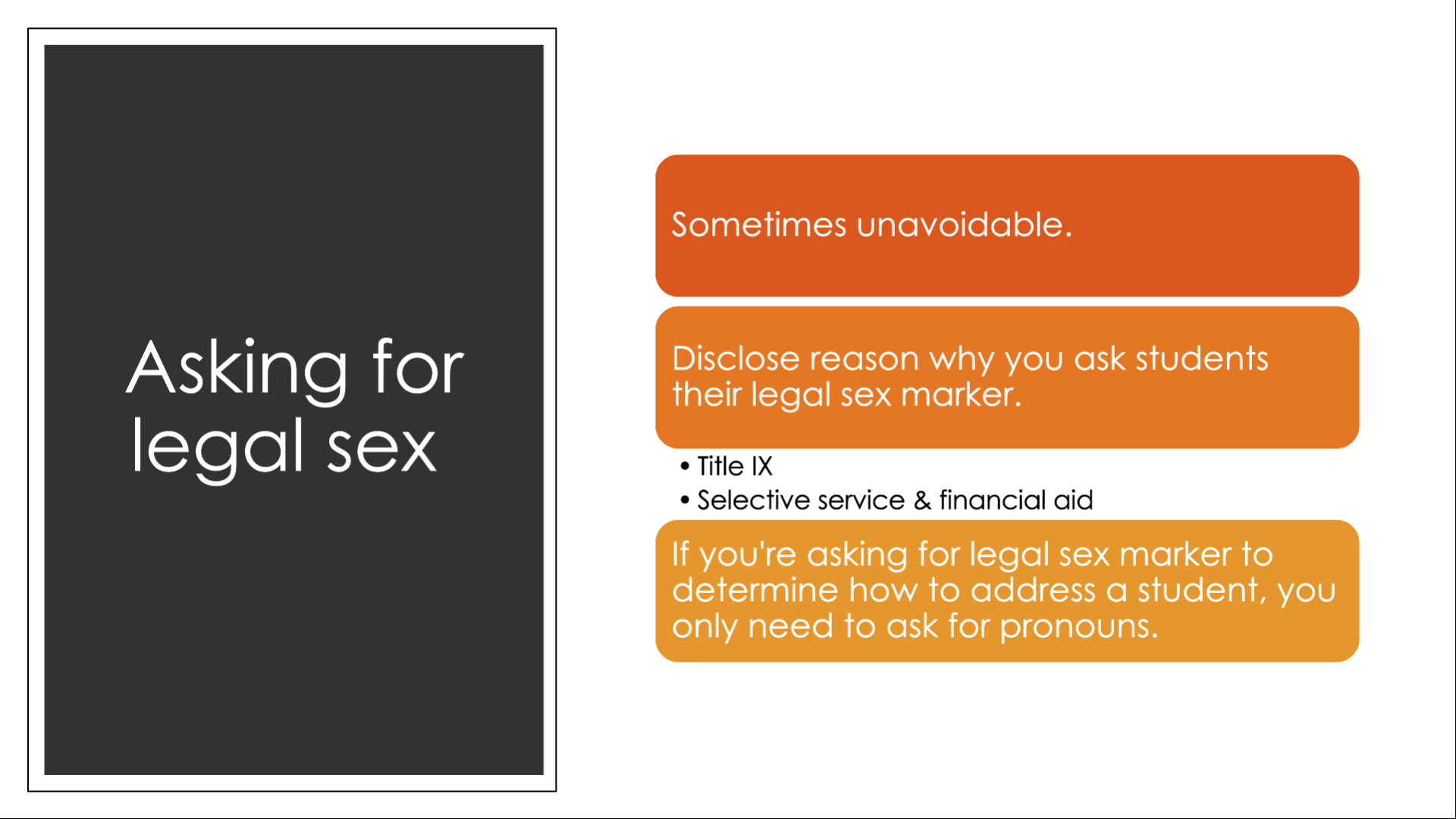 35
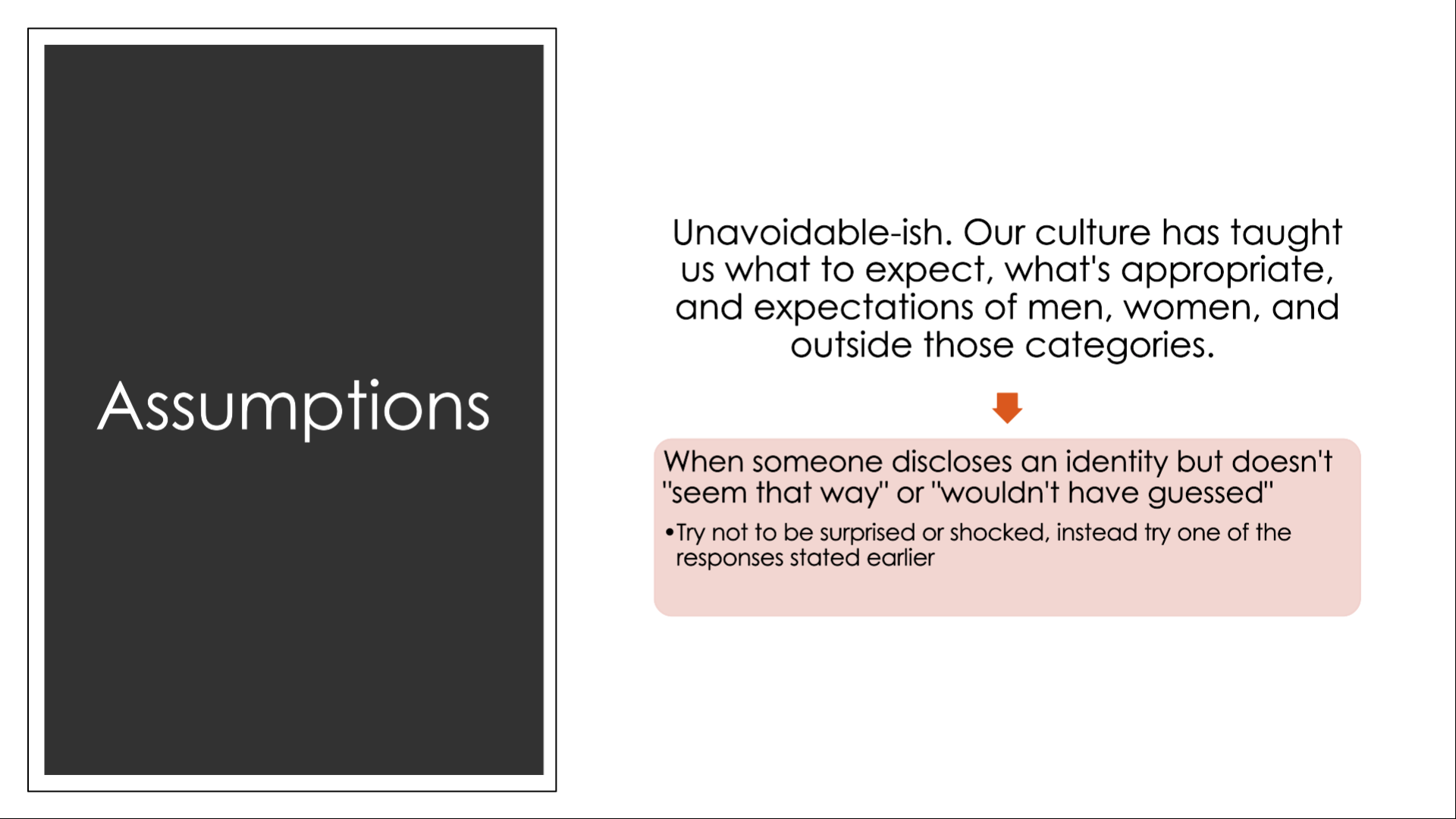 36
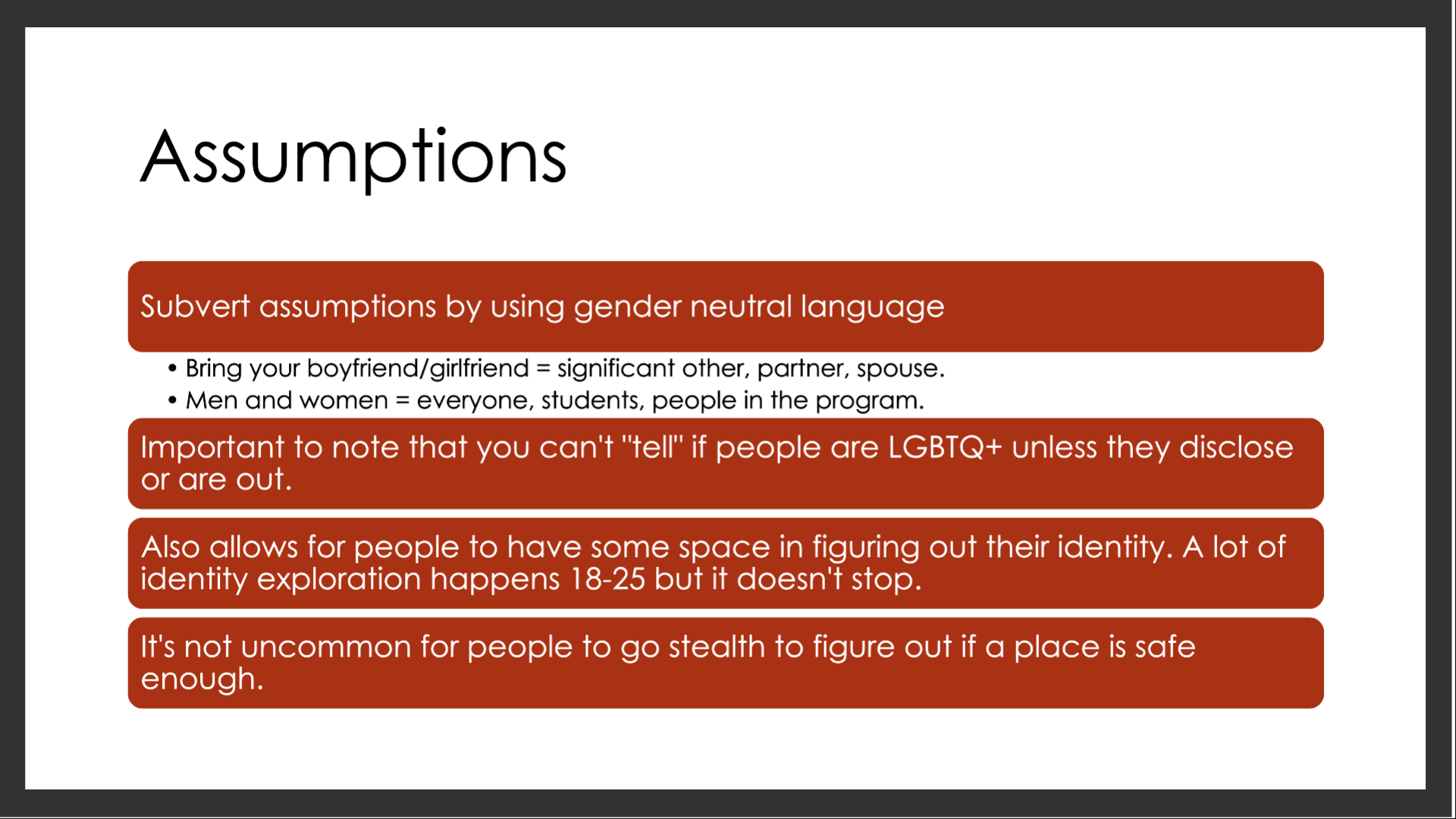 37
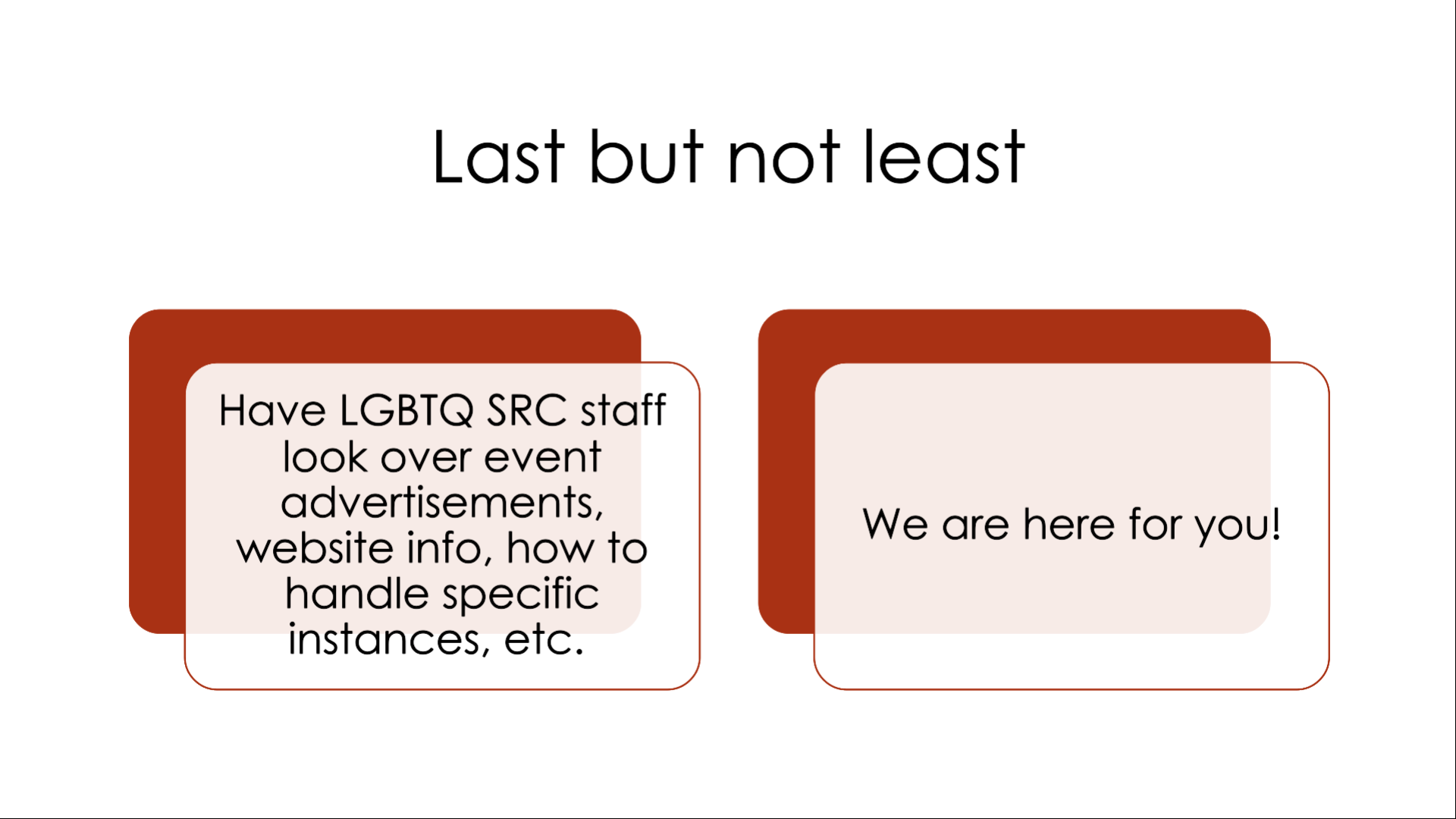 38